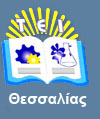 Τεχνολογία & Ποιοτικός Έλεγχος Γάλακτος και Γαλακτοκομικών Προϊόντων
Ενότητα 3 (Μέρος Α): Προσδιορισμός Νοθειών στο γάλα και τα προϊόντα του.
Ελένη Μαλισσιόβα, 
Καθηγήτρια Εφαρμογών,
Τμήμα Τεχνολογίας Τροφίμων,
T.E.I. Θεσσαλίας
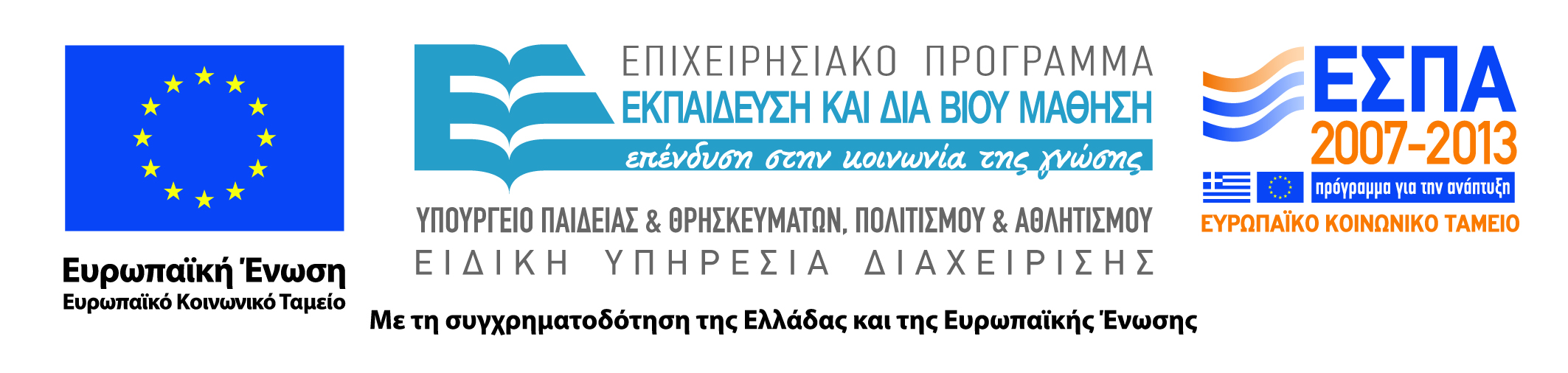 Άδειες Χρήσης
Το παρόν εκπαιδευτικό υλικό υπόκειται σε άδειες χρήσης Creative Commons. 
Για εκπαιδευτικό υλικό, όπως εικόνες, που υπόκειται σε άλλου τύπου άδειας χρήσης, η άδεια χρήσης αναφέρεται ρητώς.
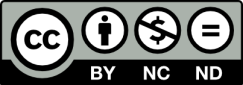 2
Χρηματοδότηση
Το παρόν εκπαιδευτικό υλικό έχει αναπτυχθεί στα πλαίσια του εκπαιδευτικού έργου του διδάσκοντα.
Το έργο υλοποιείται στο πλαίσιο του Επιχειρησιακού Προγράμματος «Εκπαίδευση και Δια Βίου Μάθηση» και συγχρηματοδοτείται από την Ευρωπαϊκή Ένωση (Ευρωπαϊκό Κοινωνικό Ταμείο) και από εθνικούς πόρους.
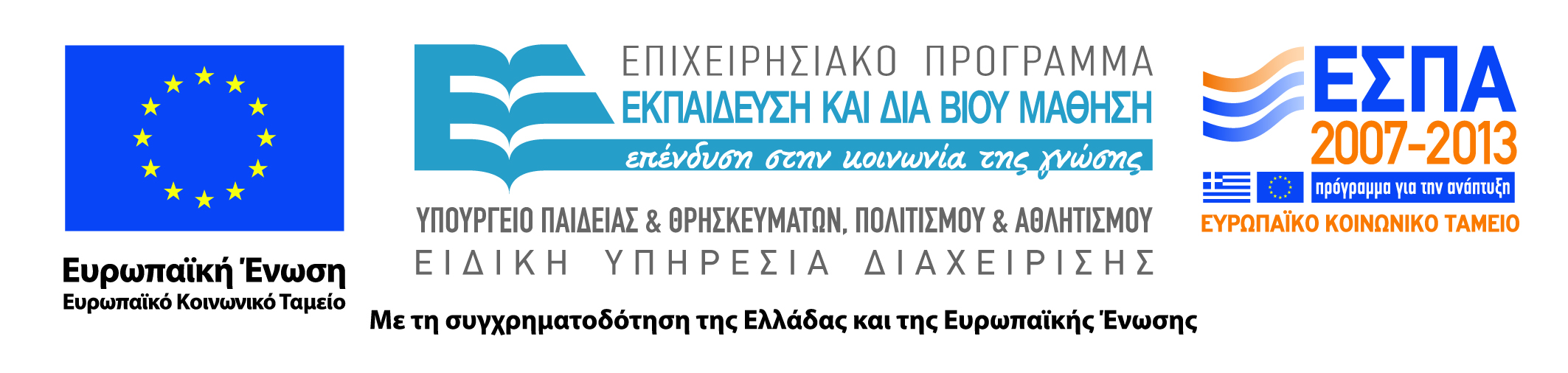 3
Σκοποί  ενότητας
Η κατανόηση της σημασίας του προσδιορισμού νοθείας στο γάλα μέσω προσδιορισμών όπως το ειδικό βάρος, το σημείο πήξεως του γάλακτος καθώς των πρωτεϊνών από διαφορετικά είδη γάλακτος. Οι παραπάνω προσδιορισμοί αποτελούν αξιόπιστους τρόπους ελέγχου της αυθεντικότητας του γάλακτος και κατά συνέπεια είναι απαραίτητοι για την διαπίστωση της νοθείας στο γάλα.
4
Προσδιορισμός Νοθειών στο γάλα και τα προϊόντα του
Περιεχόμενα ενότητας
Θεωρητικό μέρος,
Σημείο πήξεως,
Προσδιορισμός πρωτεϊνών,
Προσδιορισμός ειδικού βάρους,
Πειραματικό μέρος.
5
Προσδιορισμός Νοθειών στο γάλα και τα προϊόντα του
Θεωρητικό μέρος
Α. Σημείο πήξεως, 

Β. Προσδιορισμός πρωτεϊνών,

Γ. Προσδιορισμός ειδικού βάρους.
6
Προσδιορισμός Νοθειών στο γάλα και τα προϊόντα του
Σημείο πήξεως (1 από 4)
Για τον προσδιορισμό νοθείας με νερό, ο ακριβέστερος και αποτελεσματικότερος τρόπος είναι με έλεγχο του σημείου πήξεως με τη χρήση κρυοσκοπίου. 

Ως σημείο πήξεως (ΣΠ) ενός διαλύματος, ορίζεται η θερμοκρασία όπου ένα υγρό μετατρέπεται σε στερεό, κάτι που εξαρτάται από τα στερεά συστατικά του. 

Το ΣΠ πήξεως ενός διαλύματος είναι χαμηλότερο από το ΣΠ του διαλύτη. Αύξηση των στερεών συστατικών προκαλεί μείωση του ΣΠ, ενώ μείωση τους, οδηγεί σε αύξηση του ΣΠ. 

Συγκεκριμένα για το γάλα, το ΣΠ επηρεάζεται από την συγκέντρωση της λακτόζης, των αλάτων χλωρίου αλλά και των οροπρωτεϊνών.
7
Προσδιορισμός Νοθειών στο γάλα και τα προϊόντα του
Σημείο πήξεως (2 από 4)
Το ΣΠ αποτελεί για το γάλα μία από τις πιο σταθερές φυσικές ιδιότητες του, που επηρεάζεται λίγο κατά την γαλακτική περίοδο( μειωμένο στην αρχή και το τέλος  και αυξημένο στο μέσο). 

Το ΣΠ επηρεάζεται επίσης από την περιοχή και την εποχή, παράγοντες που πρέπει να λαμβάνονται υπόψη κατά την αξιολόγηση των μετρήσεων του ΣΠ. 

Σε περίπτωση προσθήκης νερού όμως το ΣΠ μεταβάλλεται σημαντικά και για αυτό και ο προσδιορισμός του αποτελεί ένα τρόπο υπολογισμού της νοθείας του γάλακτος με νερό.
8
Προσδιορισμός Νοθειών στο γάλα και τα προϊόντα του
[Speaker Notes: ,]
Σημείο πήξεως (3 από 4)
Αν και υπάρχουν διαφορετικές απόψεις για την φυσιολογική τιμή του ΣΠ, οι επιστήμονες καταλήγουν στις τιμές του παρακάτω πίνακα:
Προσθήκη 2% νερού οδηγεί σε αύξηση του ΣΠ κατά 0.01οC.
Προσδιορισμός Νοθειών στο γάλα και τα προϊόντα του
9
Σημείο πήξεως (4 από 4)
Για το προσδιορισμό του ΣΠ χρησιμοποιούνται ηλεκτρονικές συσκευές, τα κρυοσκόπια, που εξετάζουν πολλά δείγματα σε μικρό χρόνο.
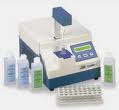 Το μέγεθος της νοθείας υπολογίζεται με τον τύπο:
%Νοθεία = (ΣΠ κανονικού – ΣΠ νοθευμένου / ΣΜ κανονικού ) x 100
10
Προσδιορισμός Νοθειών στο γάλα και τα προϊόντα του
Προσδιορισμός πρωτεϊνών (1 από 4)
Ιδιαίτερης σημασίας νοθεία είναι η προσθήκη άλλου είδους γάλακτος, που μπορεί να προσδιοριστεί με διάφορες μεθόδους διαφοροποίησης των πρωτεϊνών και των παραγώγων τους.

Παράγοντες που επηρεάζουν την νοθεία του γάλακτος είναι:

η αυξημένη τιμή πώλησης του πρόβειου/αίγειου γάλακτος έναντι του αγελαδινού,
η εποχικότητα του σε σύγκριση με το αγελαδινό,
η αυξημένη ζήτηση προϊόντων Προστατευμένης Ονομασίας Προέλευσης Π.Ο.Π. από τους καταναλωτές.
11
Προσδιορισμός Νοθειών στο γάλα και τα προϊόντα του
Προσδιορισμός πρωτεϊνών (2 από 4)
Στον πίνακα που ακολουθεί παρουσιάζονται ενδεικτικά τα ποσοστά των καζεϊνών στα διάφορα είδη γάλακτος:
Αγελαδινό: 13%κ, 35% β, 37%αs

Πρόβειο: 11%κ, 32%β, 51% αs

Γίδινο: 20%κ, 55%β, 20%αs
12
Προσδιορισμός Νοθειών στο γάλα και τα προϊόντα του
Προσδιορισμός πρωτεϊνών (3 από 4)
Οι διαθέσιμες μέθοδοι για τον προσδιορισμό των πρωτεϊνών του γάλακτος  αφορούν:

Ισοηλεκτρική εστίαση (Ι.E.F): είναι χρονοβόρα, απαιτεί εξειδικευμένο προσωπικό και έχει αδυναμία διάκρισης φυσικών από πρόσθετες καζείνες  (Μέθοδος αναφοράς),
Ανοσοενζυμικές μέθοδοι (ELISA):  είναι ακατάλληλες για την ανίχνευση θερμικά επεξεργασμένου γάλακτος, 
HPLC : υψηλό κόστος εκτέλεσης της δοκιμής, 
Τριχοειδής ηλεκτροφόρηση (Capillary Electrophoresis): μη επαρκής διαχωρισμός καζεϊνών,
PCR (Polymerase Chain Reaction): υψηλό κόστος και ιδιαίτερα χρονοβόρα.
13
Προσδιορισμός Νοθειών στο γάλα και τα προϊόντα του
Προσδιορισμός πρωτεϊνών (4 από 4)
Ταχείες δοκιμές:
Πέρα από τις παραπάνω μεθόδους, υπάρχουν διαθέσιμες ταχείες μέθοδοι που χρησιμοποιούνται στη βιομηχανία, που συνήθως είναι ανοσοχρωματογραφικές μέθοδοι που δίνουν ένδειξη σε λιγότερο από μισή ώρα.
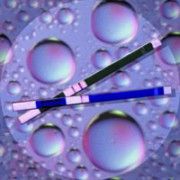 14
Προσδιορισμός Νοθειών στο γάλα και τα προϊόντα του
Ειδικό βάρος (1 από 7)
Το ειδικό βάρος του γάλακτος εκφράζει το βάρος ενός λίτρου γάλακτος σε θερμοκρασία 15oC και εκφράζεται σε cm3 (=1.030).
15
Προσδιορισμός Νοθειών στο γάλα και τα προϊόντα του
Ειδικό βάρος (2 από 7)
Προσθήκη νερού μειώνει το ειδικό βάρος , ενώ αφαίρεση λίπους το αυξάνει. Ρυθμισμένη αφαίρεση λίπους και προσθήκη νερού δεν μεταβάλλει το ειδικό βάρος. 

Το ειδικό βάρος αποτελεί ένδειξη νοθείας. Μόνο με παράλληλες μετρήσεις της λιποπεριεκτικότητας (αντικείμενο επόμενης άσκησης) και υπολογισμού του στερεού υπολείμματος άνευ λίπους (ΣΥΑΛ) μπορούμε με ακρίβεια να προσδιορίσουμε το ποσοστό της νοθείας. Το ΣΥΑΛ υπολογίζεται από τη σχέση:

       ΣΥΑΛ %  = 0.2λ + 2.665 (100 x π – 100) / π

Όπου λ : λιποπεριεκτικότητα.
           π : ειδικό βάρος στους 15oC.
16
Προσδιορισμός Νοθειών στο γάλα και τα προϊόντα του
Ειδικό βάρος (3 από 7)
Σύμφωνα με την νομοθεσία τροφίμων τα διάφορα είδη γάλακτος θα πρέπει να ανταποκρίνονται στα ακόλουθα:
17
Προσδιορισμός Νοθειών στο γάλα και τα προϊόντα του
Ειδικό βάρος (4 από 7)
Στην περίπτωση που το προς εξέταση δείγμα αποκλίνει από τις παραπάνω τιμές και υπάρχει υπόνοια νοθείας, μπορούμε να προσδιορίσουμε το ποσοστό νοθείας με τη χρήση των ακόλουθων τύπων:

Αφαίρεση λίπους : 

 % αποβουτύρωση = 100 (λ – λ1) / λ1
			
όπου λ = λιποπεριεκτικότητα δείγματος. 
        λ1 = λιποπεριεκτικότητα αναφοράς.
18
Προσδιορισμός Νοθειών στο γάλα και τα προϊόντα του
Ειδικό βάρος (5 από 7)
Προσθήκη νερού:

                        Υ = 100 (σ1 – σ) / σ1		
όπου Υ = νερό που προστέθηκε στα 100ml, 
         σ1 = ΣΥΑΛ αναφοράς, 
         σ  = ΣΥΑΛ δείγματος.
Προσδιορισμός Νοθειών στο γάλα και τα προϊόντα του
19
Ειδικό βάρος (6 από 7)
Διπλή νοθεία (προσθήκη νερού και αφαίρεση λίπους):

			Υ = (σ1 x υ / σ) – υ1
		
όπου Υ = νερό που προστέθηκε στα 100ml, 
        σ1 = ΣΥΑΛ αναφοράς, 
        σ  = ΣΥΑΛ δείγματος,
        υ  = νερό αναφοράς  100 - (σ1 + λ1),
        υ1 = νερό δείγματος  100 – (σ + λ).

                                Λ = 100 [1 – (λ x σ1) / (λ1 x σ)]

όπου Λ =  ποσότητα λίπους που αφαιρέθηκε, 
        λ = λιποπεριεκτικότητα δείγματος,
        λ1 = λιποπεριεκτικότητα αναφοράς, 
        σ1 = ΣΥΑΛ αναφοράς, 
        σ  = ΣΥΑΛ δείγματος.
20
Προσδιορισμός Νοθειών στο γάλα και τα προϊόντα του
Ειδικό βάρος (7 από 7)
21
Προσδιορισμός Νοθειών στο γάλα και τα προϊόντα του
Πειραματικό μέρος (1 από 3)
Προσδιορισμός ειδικού βάρους.

Υλικά
Γαλακτόμετρα / θερμόμετρα,
Ογκομετρικοί κύλινδροι διαστάσεων κατάλληλων για τα γαλακτόμετρα.
Τεχνική
Αναμιγνύουμε το γάλα και το μεταγγίζουμε με ήπιο τρόπο στον κύλινδρο χωρίς να σχηματιστεί αφρός.
22
Προσδιορισμός Νοθειών στο γάλα και τα προϊόντα του
Πειραματικό μέρος (2 από 3)
Ελέγχουμε και καταγράφουμε τη θερμοκρασία του γάλακτος. Είναι προτιμότερο το γάλα να είναι στους 15oC,
Βυθίζουμε το γαλακτόμετρο προσεκτικά στον κύλινδρο με το γάλα και το αφήνουμε να ηρεμήσει για 1-2 λεπτά,
Σημειώνουμε την ένδειξη που αντιστοιχεί στο άνω μέρος του μηνίσκου που σχηματίζεται στην επιφάνεια του γάλακτος και γύρω από το γαλακτόμετρο,
Εάν η θερμοκρασία κατά την μέτρηση είναι 15 oC, τότε η ένδειξη του οργάνου αντιστοιχεί στο ειδικό βάρος. Εάν η θερμοκρασία είναι μεγαλύτερη ή μικρότερη, προστίθεται ή αφαιρείται για κάθε βαθμό θερμοκρασίας ο αριθμός 0.0002 αντίστοιχα.
23
Προσδιορισμός Νοθειών στο γάλα και τα προϊόντα του
Πειραματικό μέρος (3 από 3)
Παράδειγμα:

Ένδειξη οργάνου 28 (= 1.028) και θερμοκρασία 25oC:
   25 oC - 15 oC = 10 oC
   10 x 0.0002 = 0.002
    ε.β. = 1.028 + 0.002 = 1.030 

Ένδειξη οργάνου 32 (= 1.032) και θερμοκρασία 5 oC:
    15 oC – 5 oC = 10 oC
    10 x 0.0002 = 0.002
     ε.β. = 1.032 – 0.002 = 1.030
24
Προσδιορισμός Νοθειών στο γάλα και τα προϊόντα του
Τέλος Ενότητας
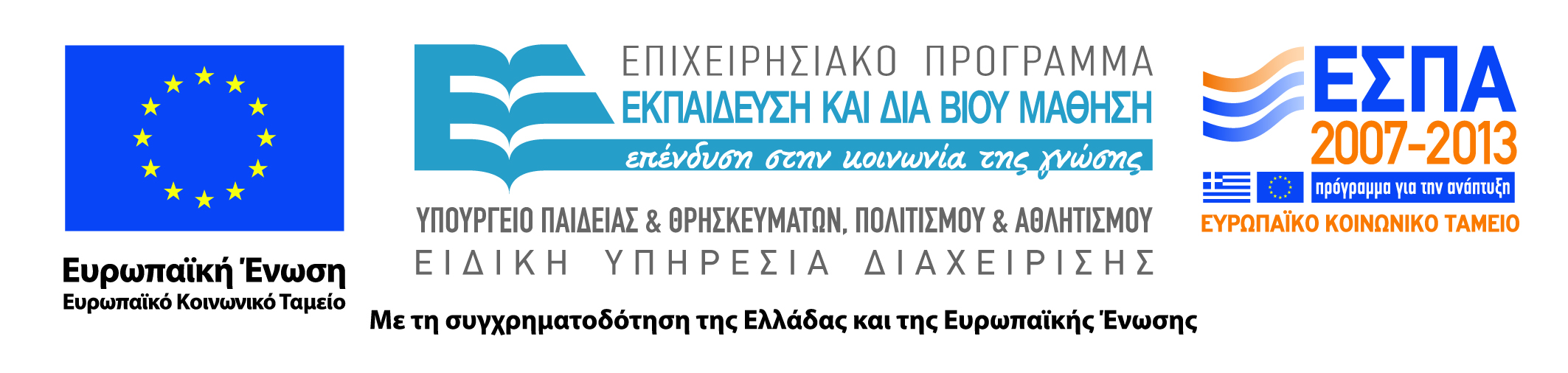 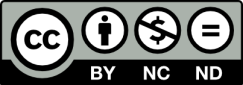